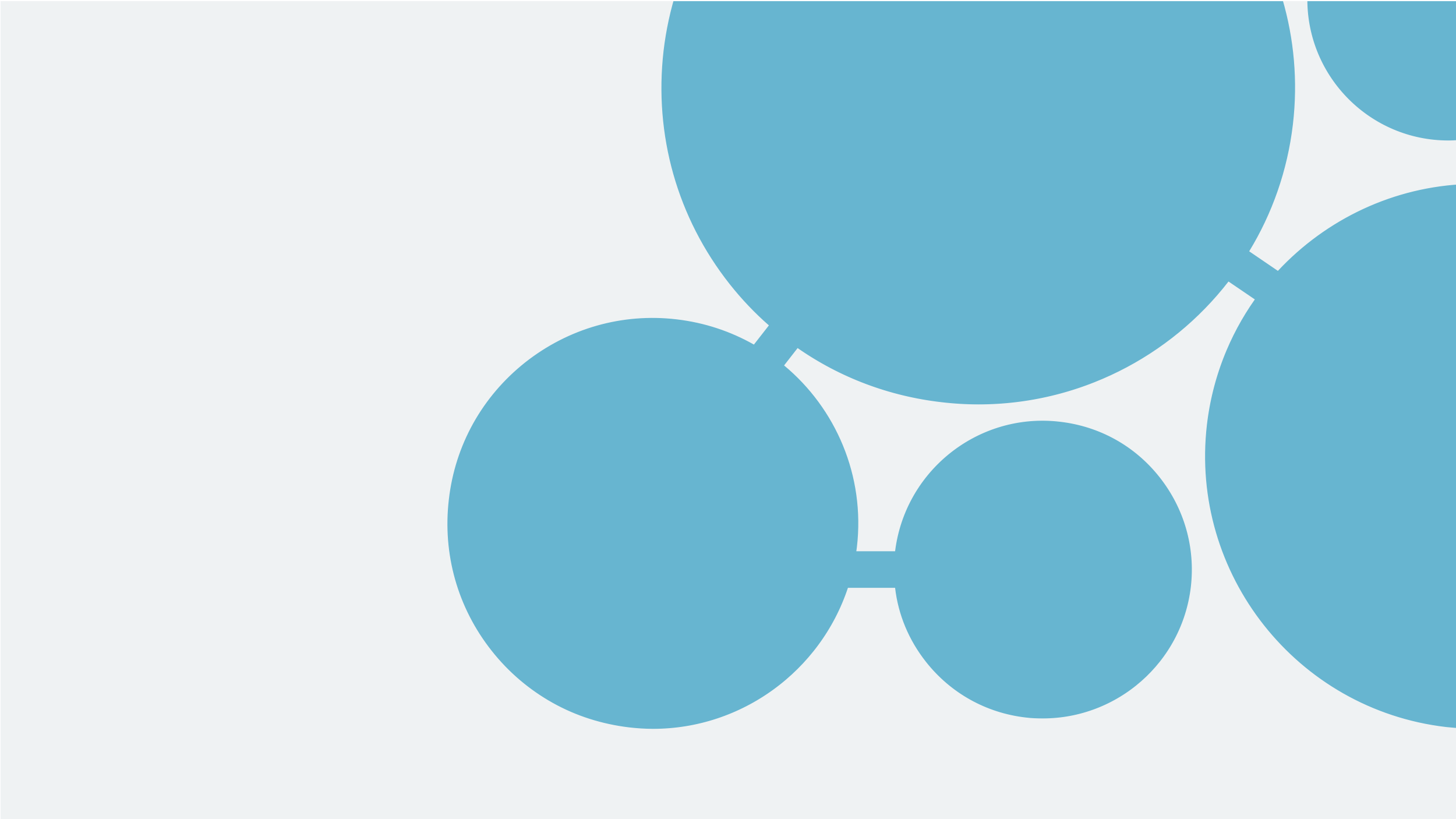 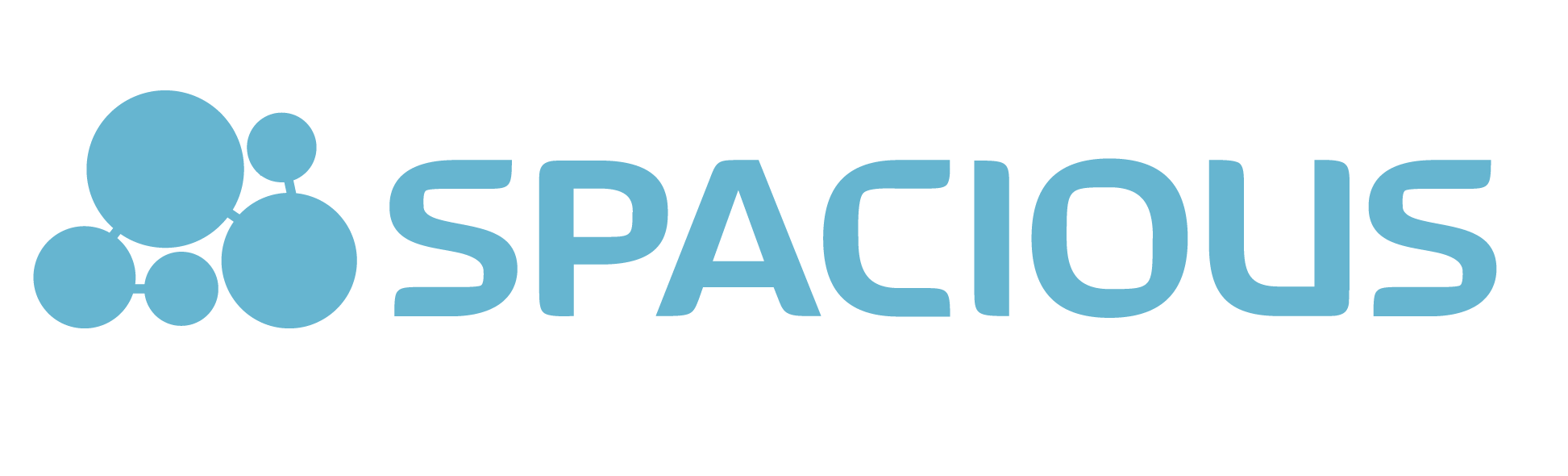 Title
Subtitle
byline
SPACIOUS is a Horizon Europe HORIZON-CL4-2023-SPACE-01-71 project funded under grant agreement no. 101135205
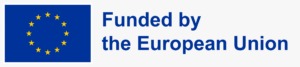 Title
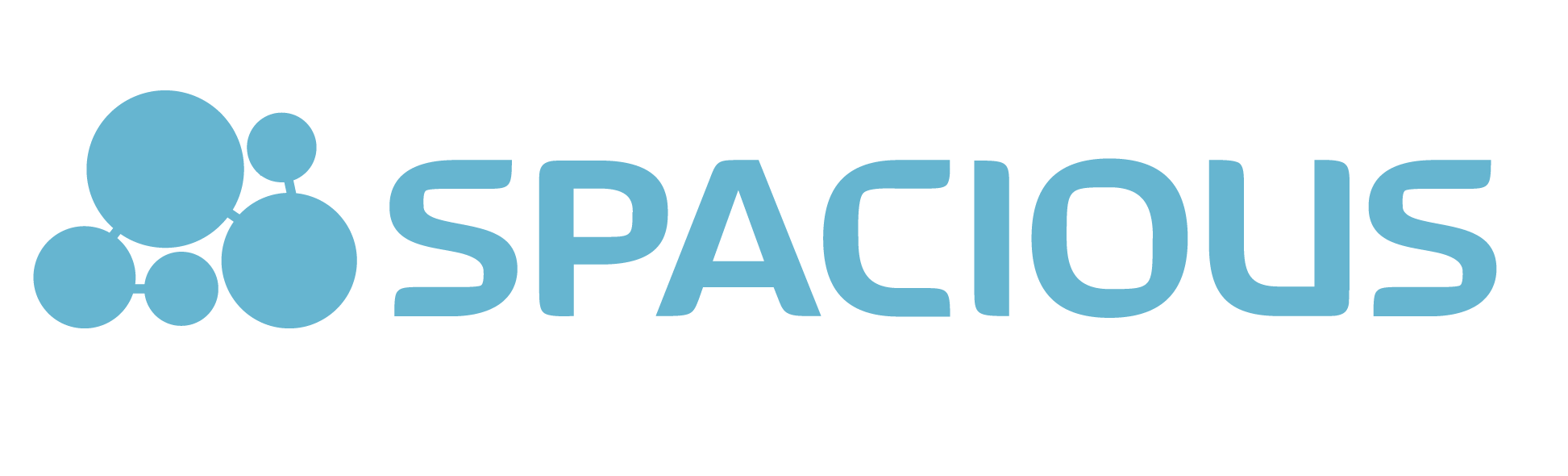 SPACIOUS is a Horizon Europe HORIZON-CL4-2023-SPACE-01-71 project funded under grant agreement no. 101135205
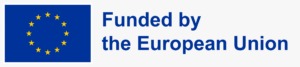 Title
Body Copy: Lorem ipsum dolor sit amet, consectetuer adipiscing elit, sed diam nonummy nibh euismod tincidunt ut laoreet dolore magna aliquam erat volutpat. Ut wisi enim ad minim veniam, quis nos
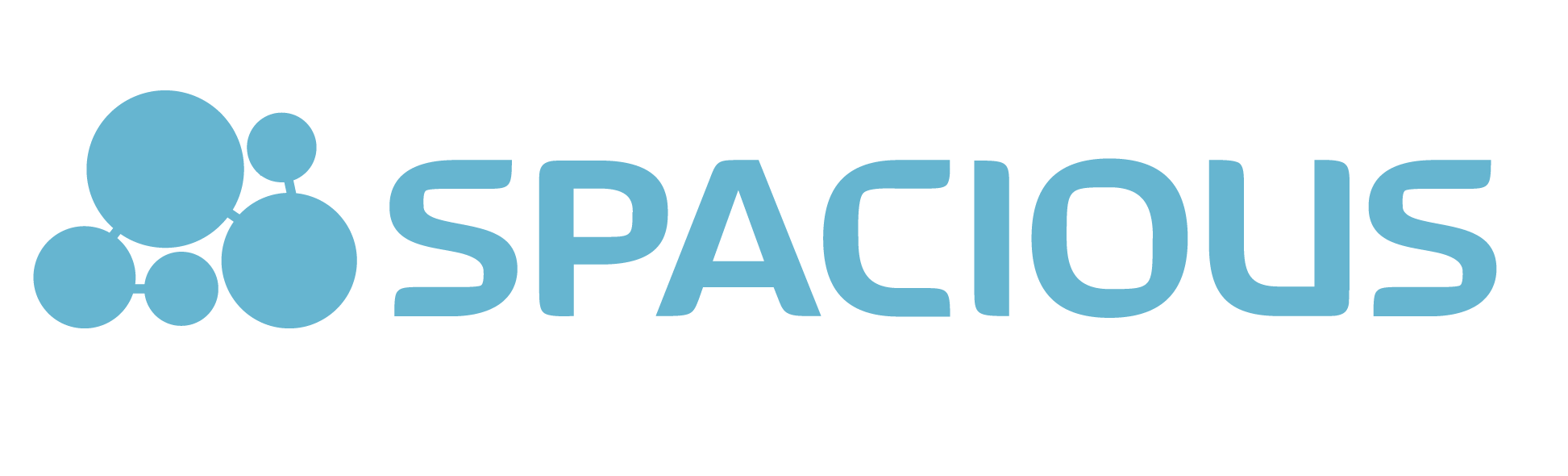 Title
Body Copy: Lorem ipsum dolor sit amet, consectetuer adipiscing elit, sed diam nonummy nibh euismod tincidunt ut laoreet dolore magna aliquam erat volutpat. Ut wisi enim ad minim veniam, quis nos:
Bullet one
Two
Three
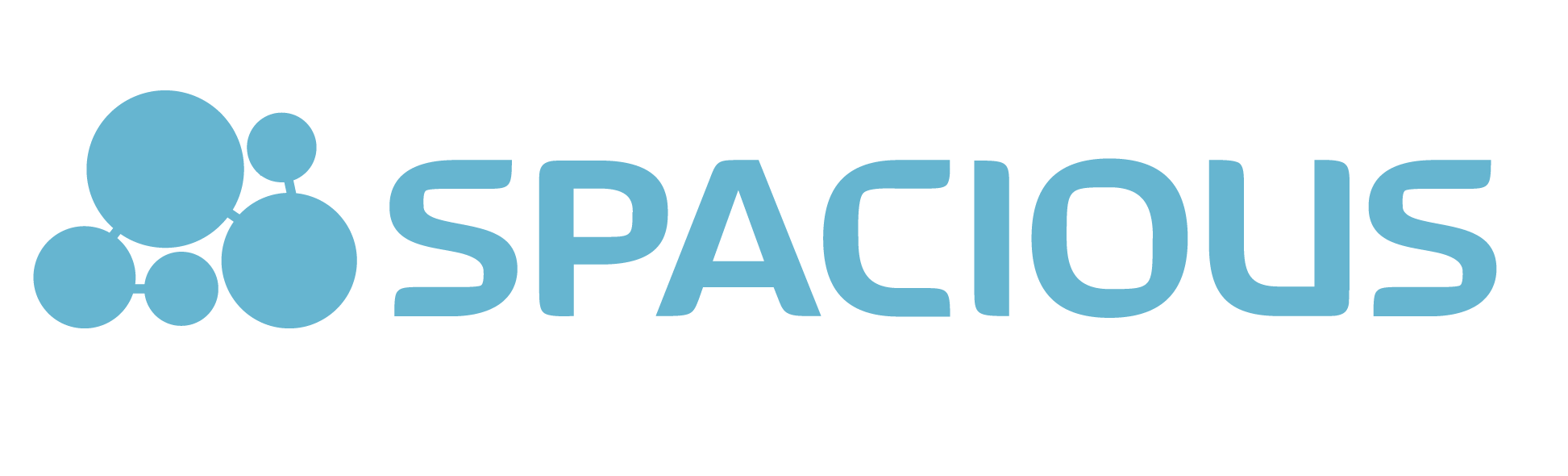 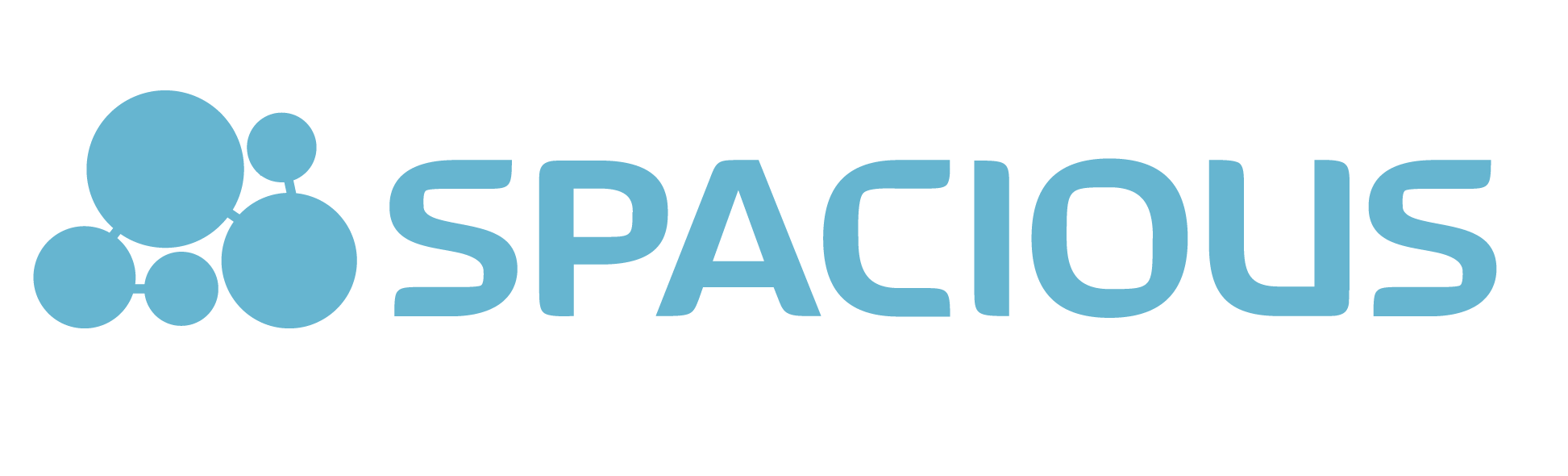 Title or important text
Body Copy: Lorem ipsum dolor sit amet, consectetuer adipiscing elit, sed diam nonummy nibh euismod tincidunt ut laoreet dolore magna aliquam erat volutpat. Ut wisi enim ad minim veniam, quis nos
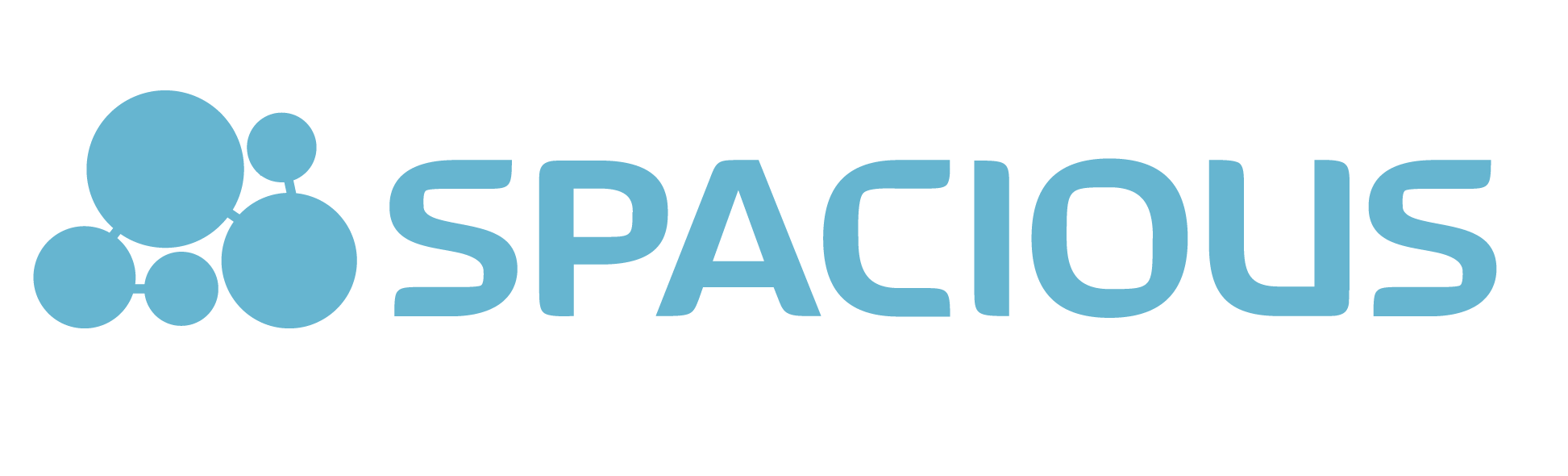 Title or important text
Heading 2

Lorem ipsum dolor sit amet, consectetuer
Heading 2

Lorem ipsum dolor sit amet, consectetuer
Heading 2

Lorem ipsum dolor sit amet, consectetuer
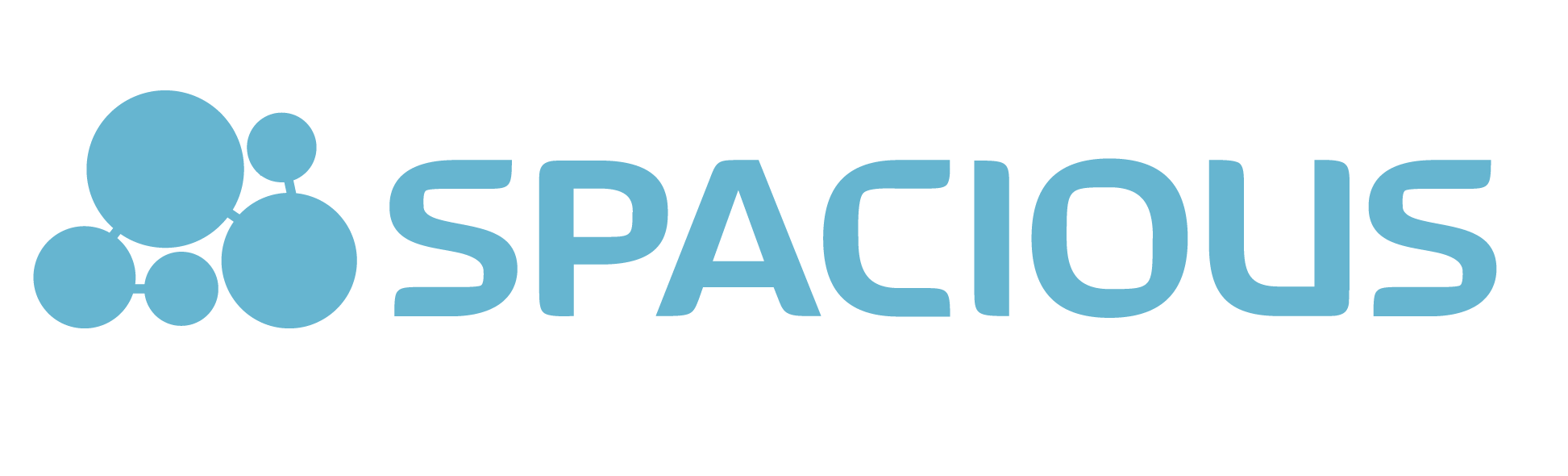 Title or important text
Body Copy: Lorem ipsum dolor sit amet, consectetuer adipiscing elit, sed diam nonummy nibh euismod tincidunt ut laoreet dolore magna aliquam erat volutpat. Ut wisi enim ad minim veniam, quis nos
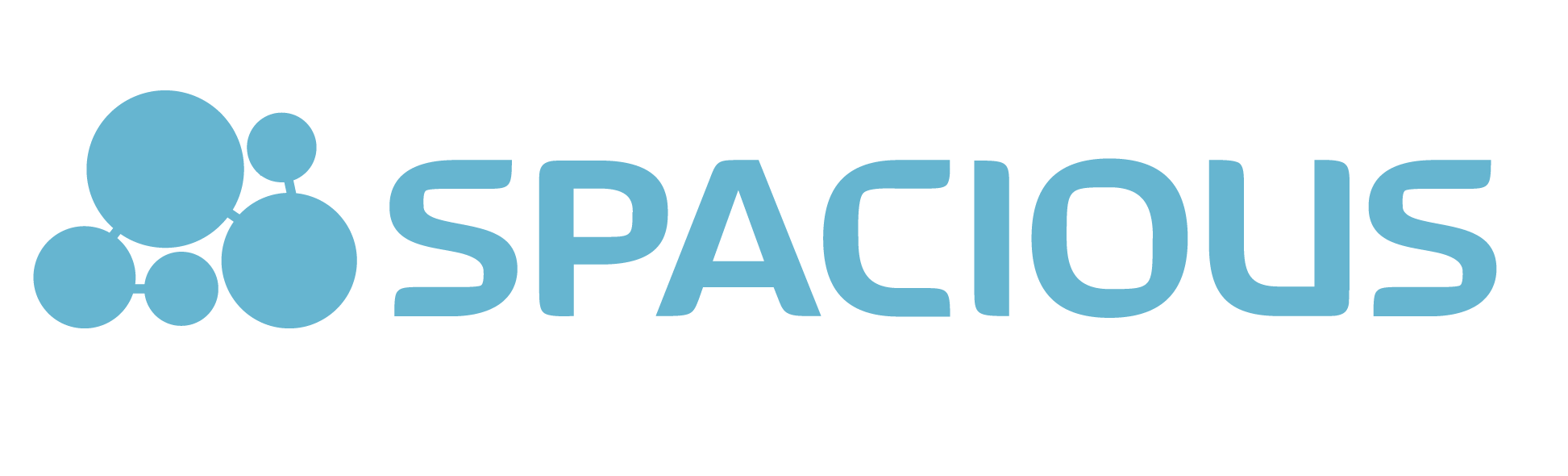 Title or important text
Name
Role
Name
Role
Name
Role
Name
Role
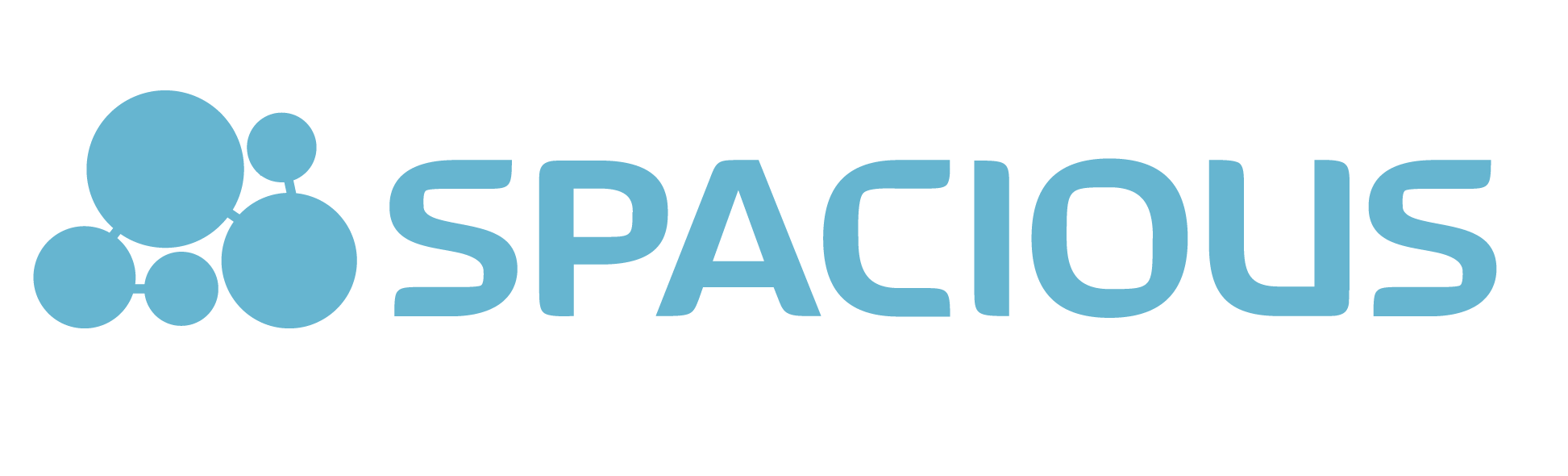 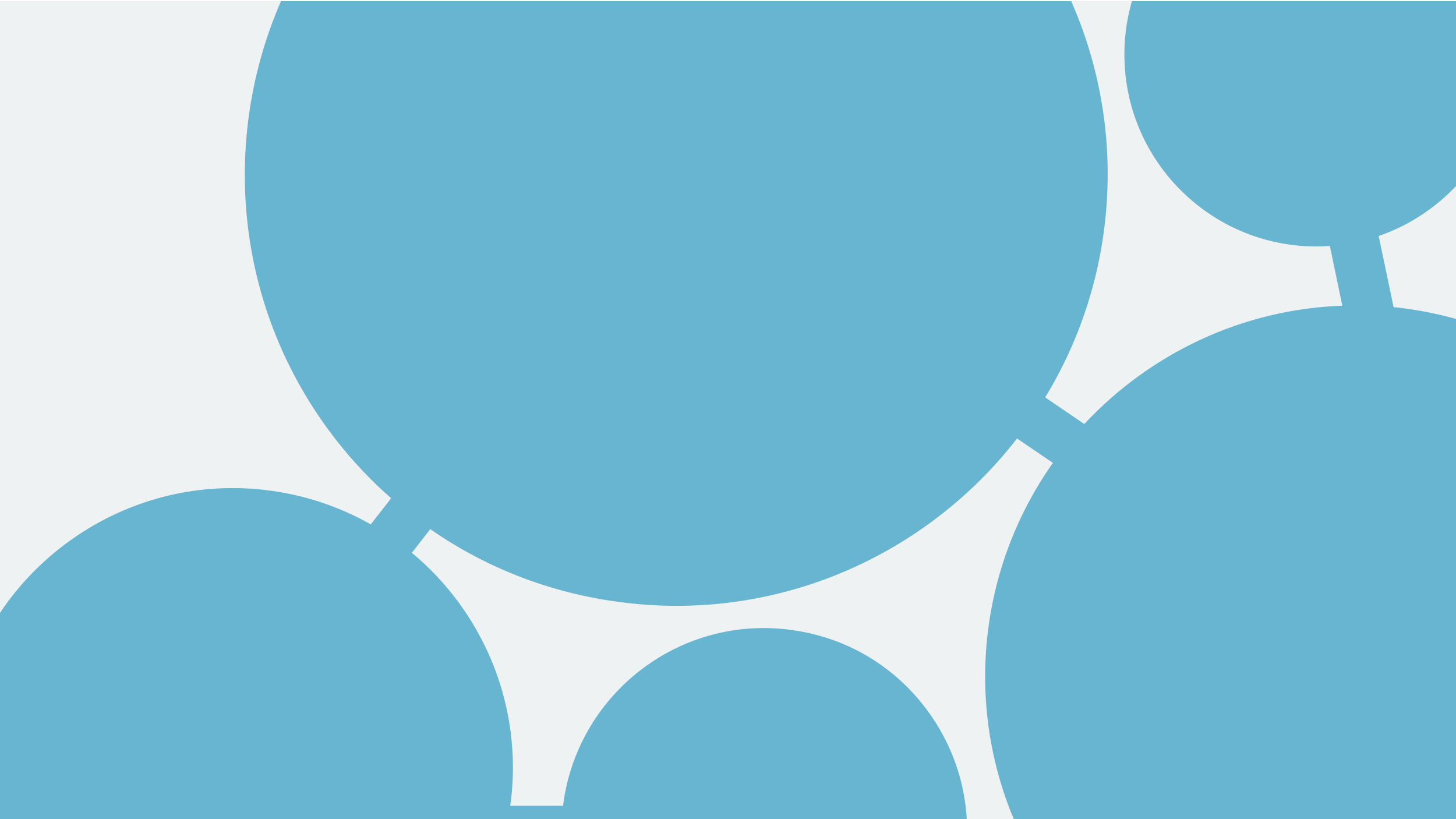 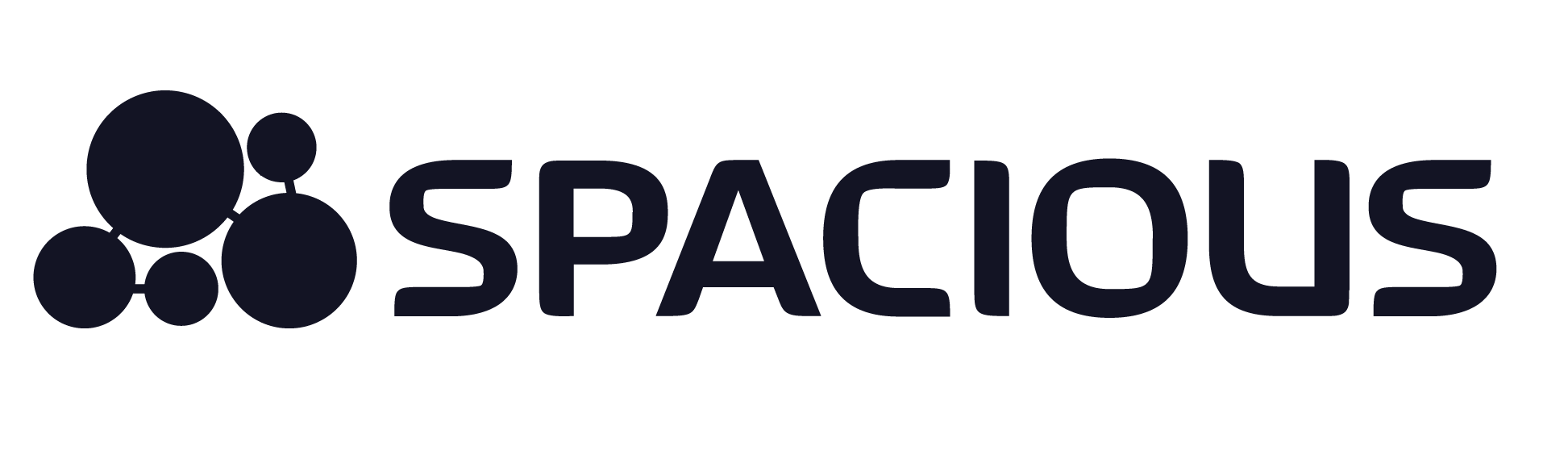 123 Address, road, city, country 0000Phone number 000000
Website.cominfo@spacious.com